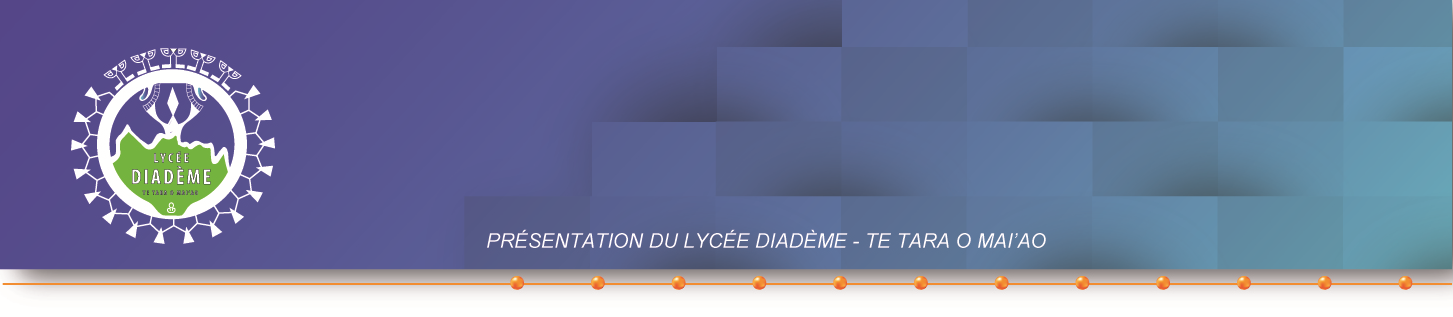 Le BTS  SP3S
Services et Prestations des Secteurs Sanitaire et Social
Lycée Diadème Te Tara o Maiao
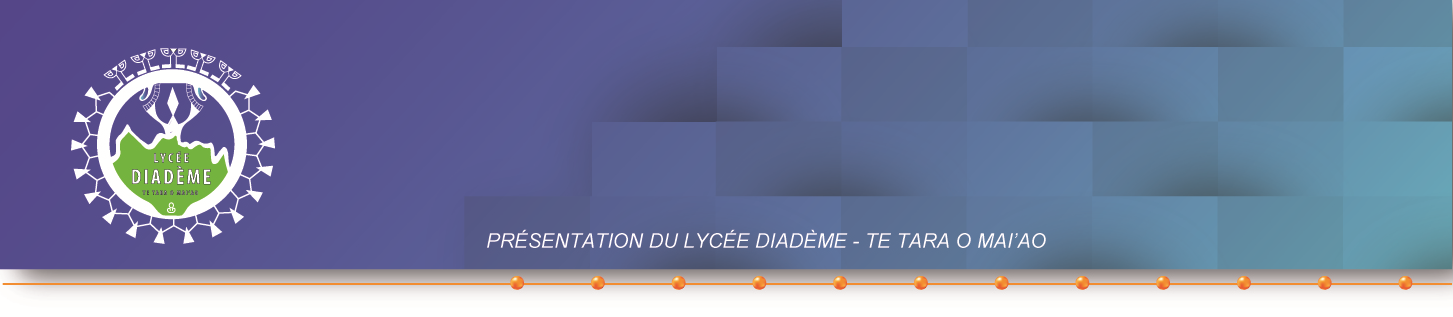 Sommaire
Le BTS SP3S, qu’est-ce que c’est ?
Les périodes de formation en milieu professionnel
Les conditions d’admission
Les qualités requises
Les actions menées lors de la formation
Programme de la formation
Les poursuites d'études et Les principaux secteurs d’emploi
L’examen de fin de deuxième année
Comment s’inscrire et qui contacter pour avoir des informations
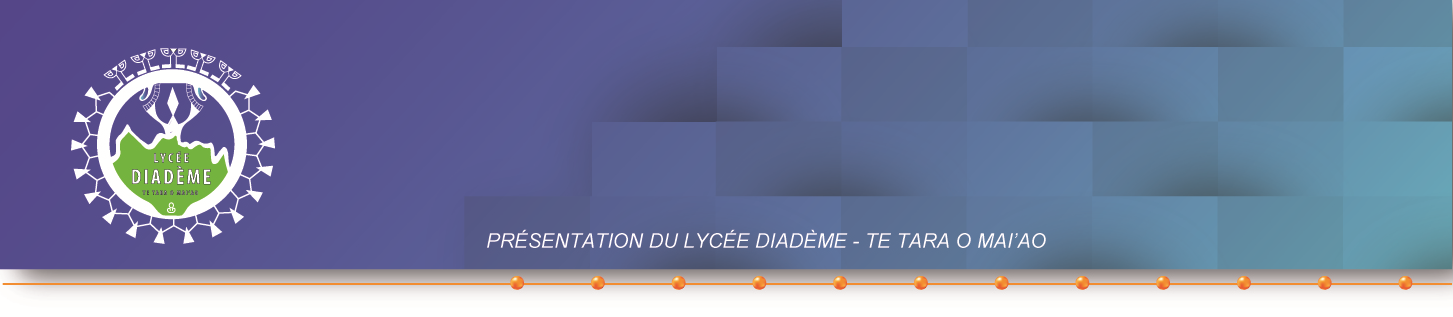 Le BTS SP3S, qu’est-ce que c’est ?
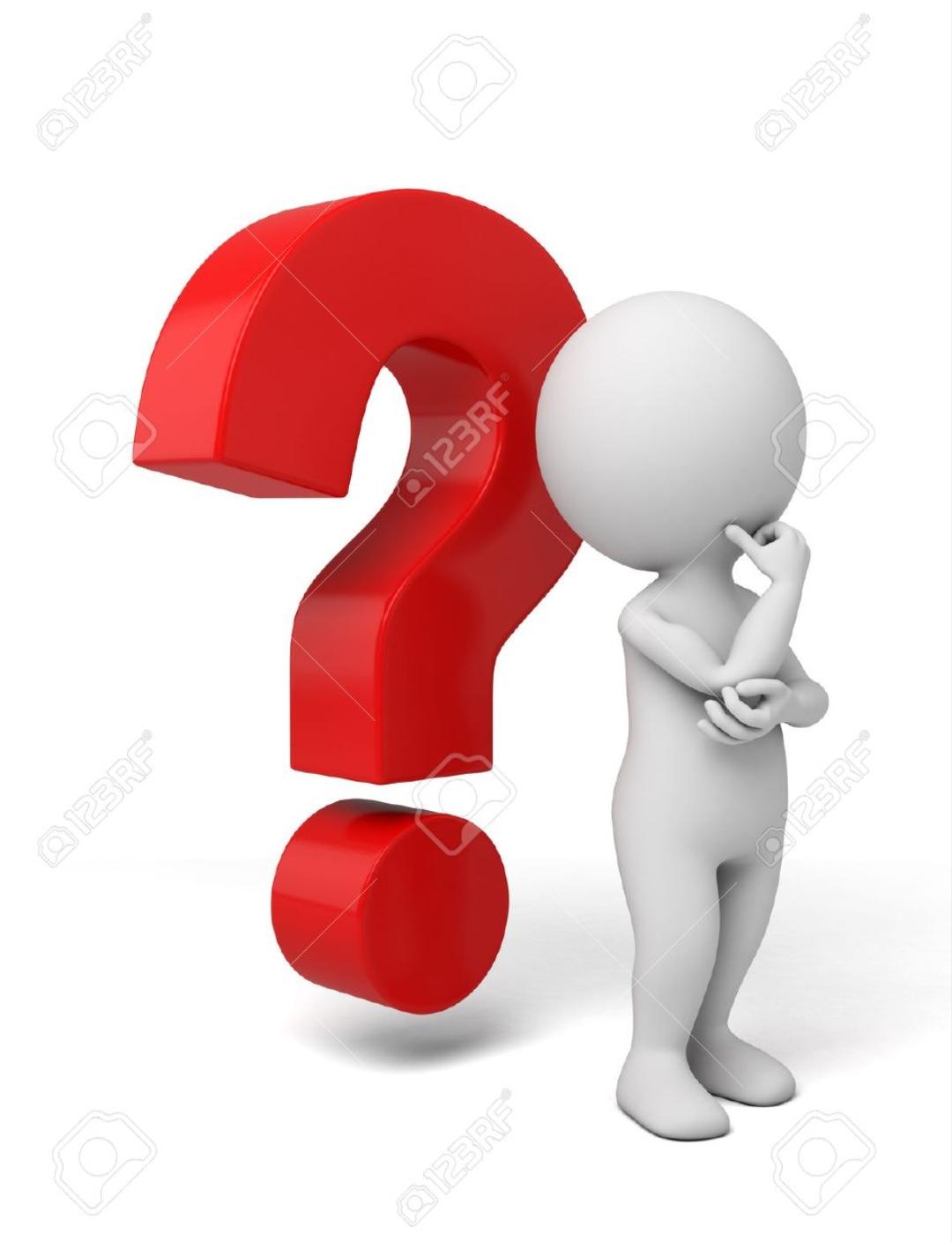 Brevet de Technicien Supérieur : Services et Prestations des Secteurs Sanitaire et Social
Les établissements sociaux et médico-sociaux
Les organismes de protection sociale
Etablissement sanitaire
2 ans
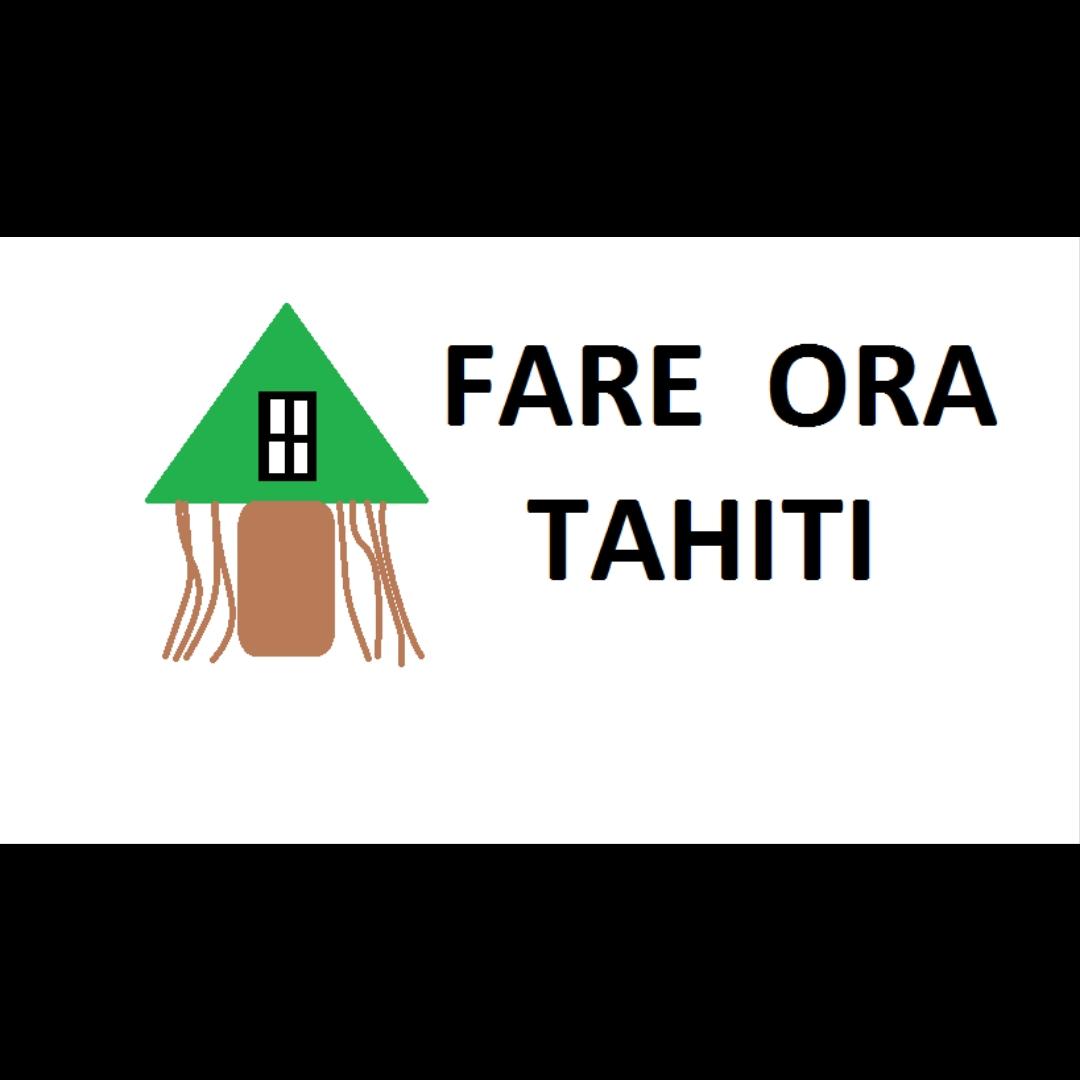 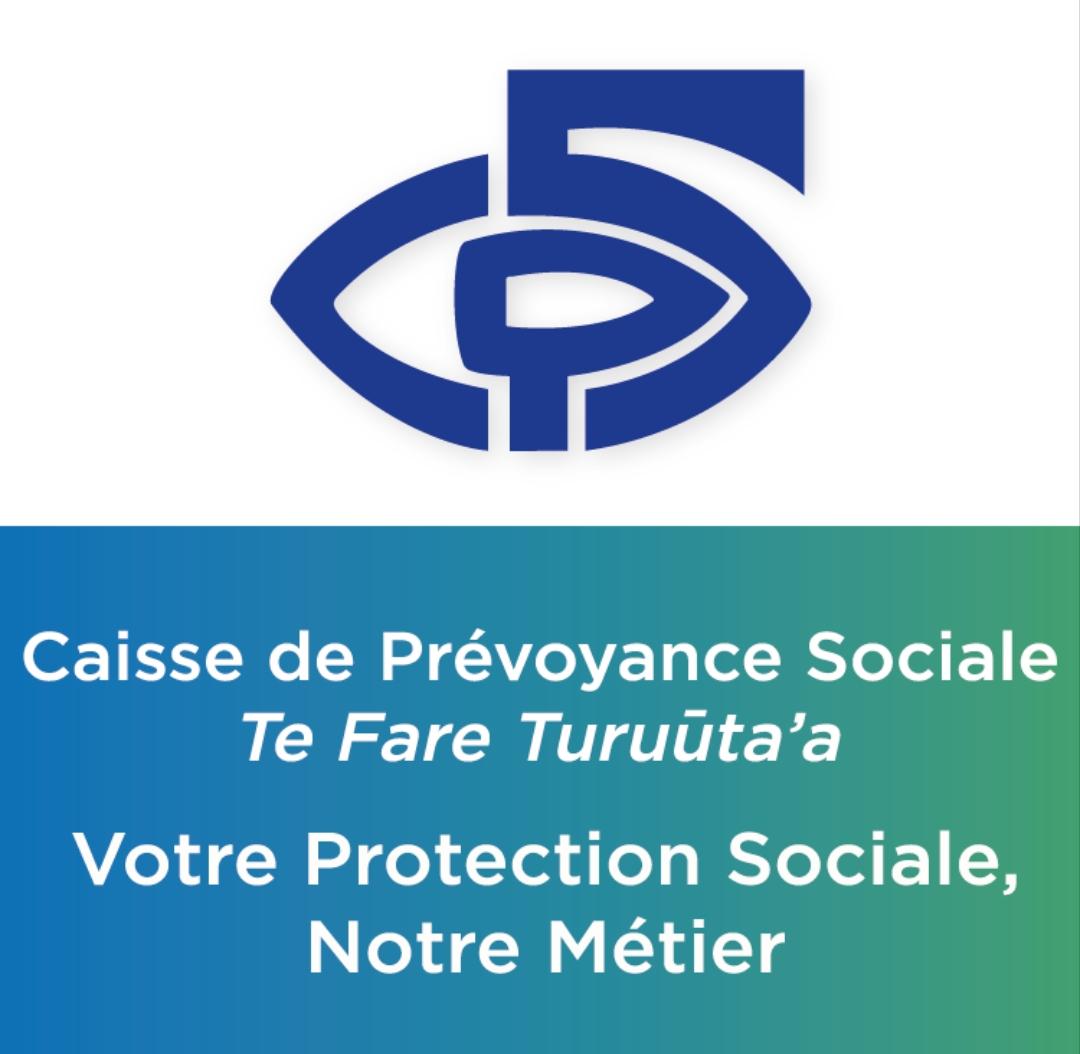 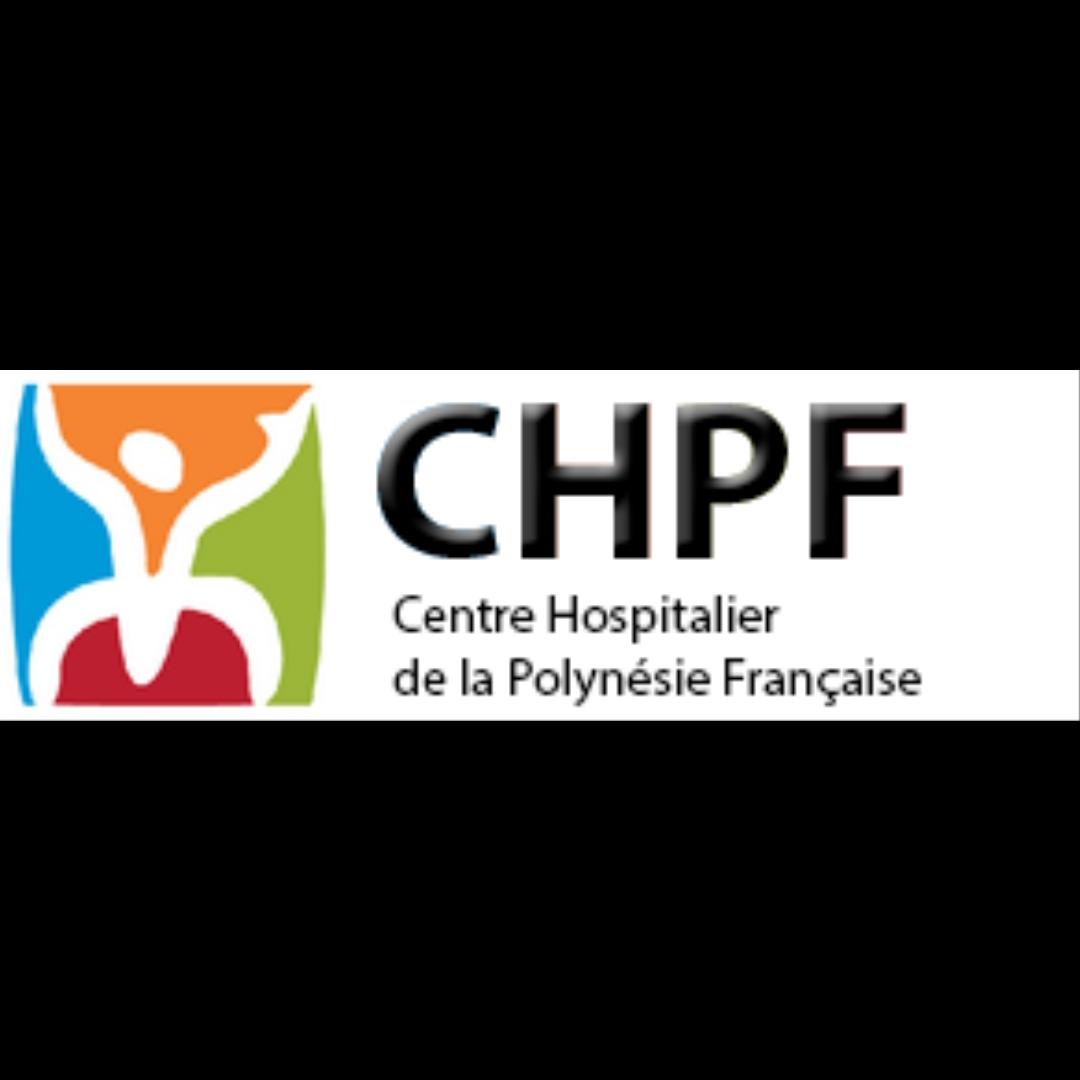 Forment des techniciens amenés à travailler dans :
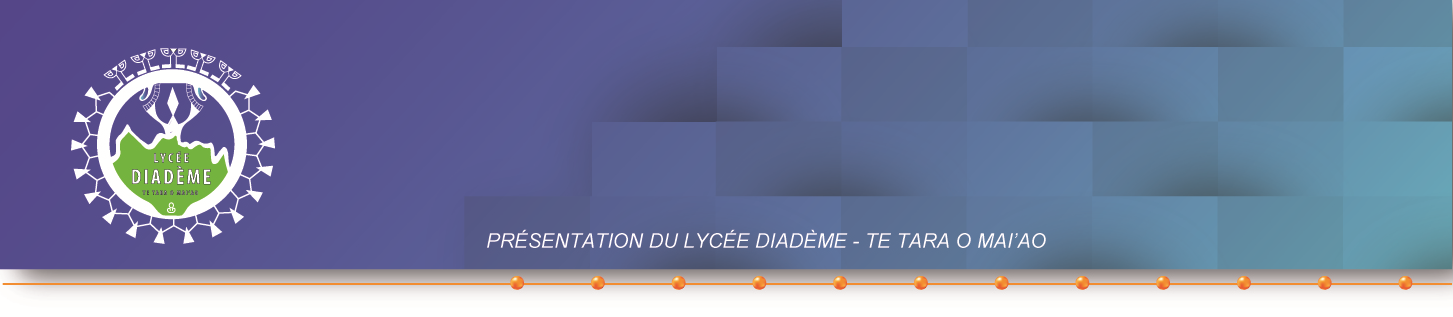 Les conditions d’admission
Bac Général
Bac Technologique : 
ST2S
STMG
Autres:
Bac Professionnel :
ASSP
AEPA
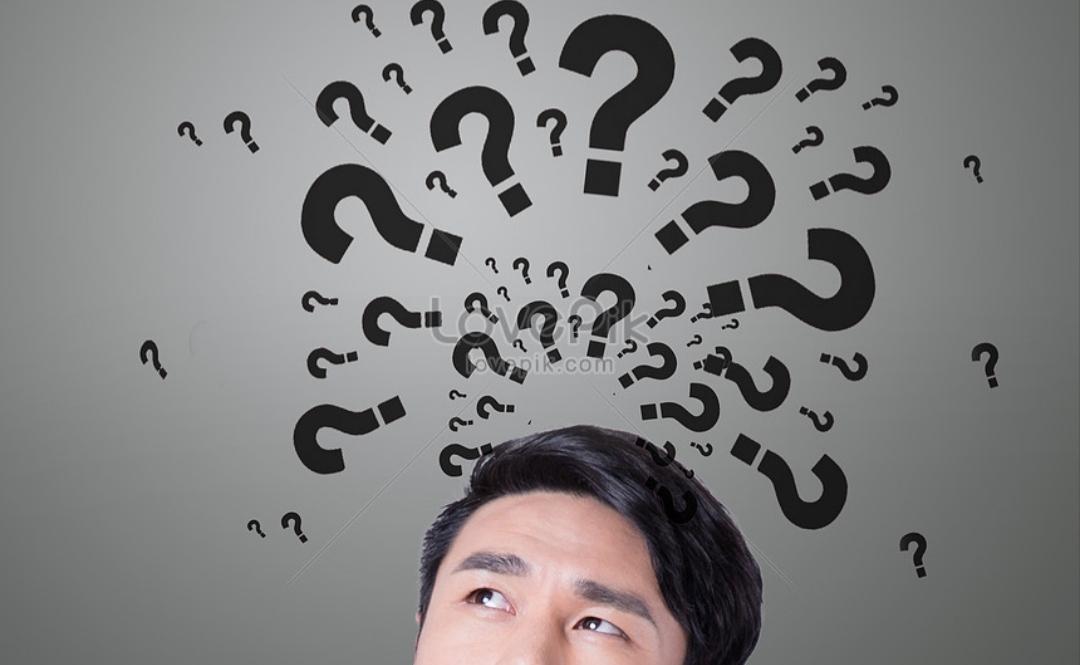 Accès sur dossier via Parcoursup
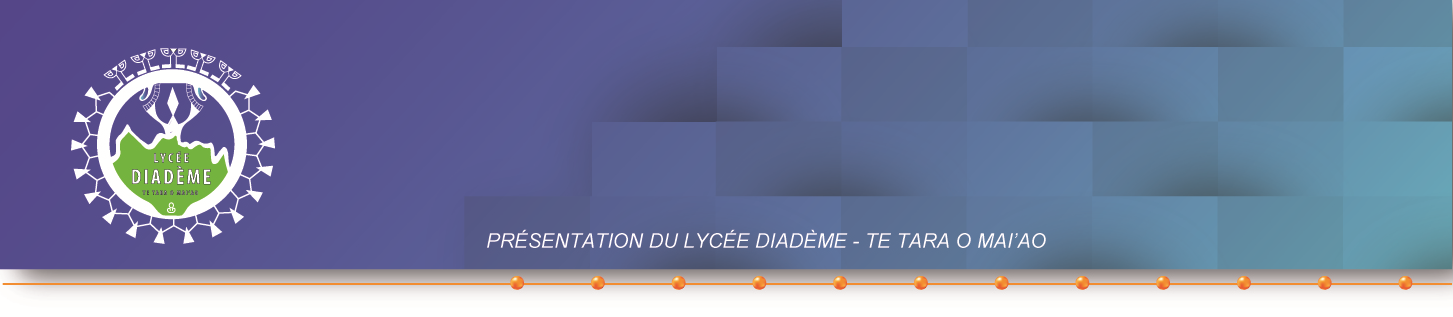 Les qualités requises
Maîtrise de soi
Autonomie
Capacités relationnelles
Tolérance
Rigueur
Aptitude au travail en équipe
Discrétion
Sens des responsabilités
Dynamisme
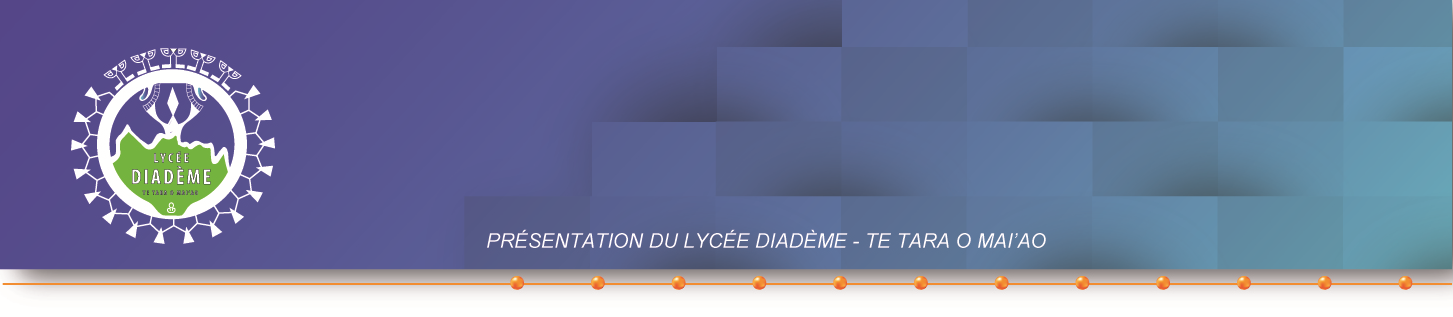 Programme de la formation
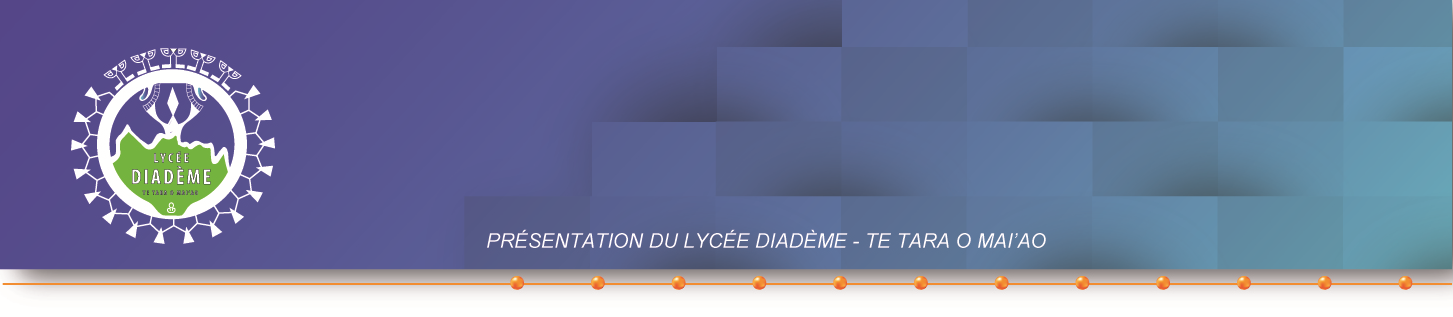 L’examen de fin de deuxième année
Forme
Epreuves obligatoires
Coefficient
Durée
4h
E1 Culture générale et expression
2
Ecrite
15 + 30 min
E2 Langue vivante étrangère : I
Orale
2
E3 Gestion de la structure et du service
3h30
Ecrite
4
Ecrite
E4 Politique de la structure et territoire
5
4h
E5 Accompagnement et coordination du parcours de la personne
Orale et Ecrite
8
1h15
Orale
5
40 min
E6 Projet et démarche qualité
Epreuves facultatives
20 min
Orale
1
Langue vivante étrangère : II
Orale
20 min
Engagement étudiant
1
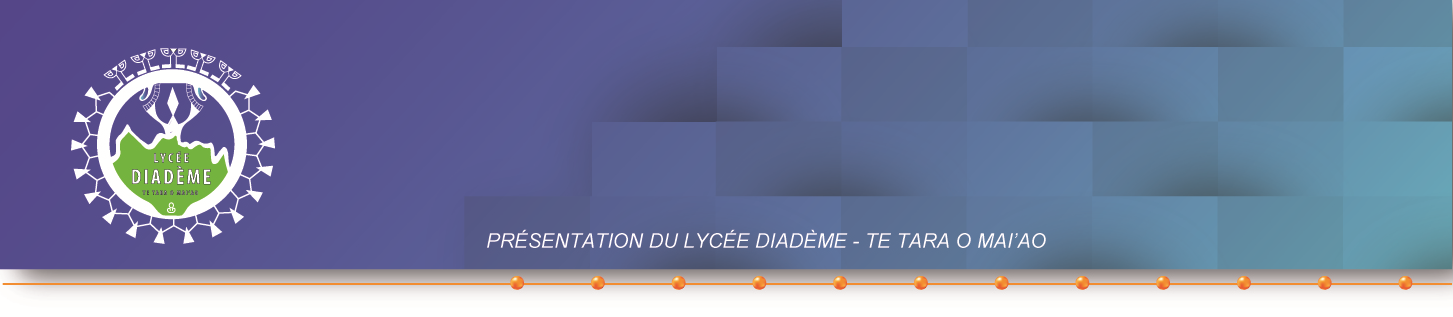 Les périodes de formation en milieu professionnel
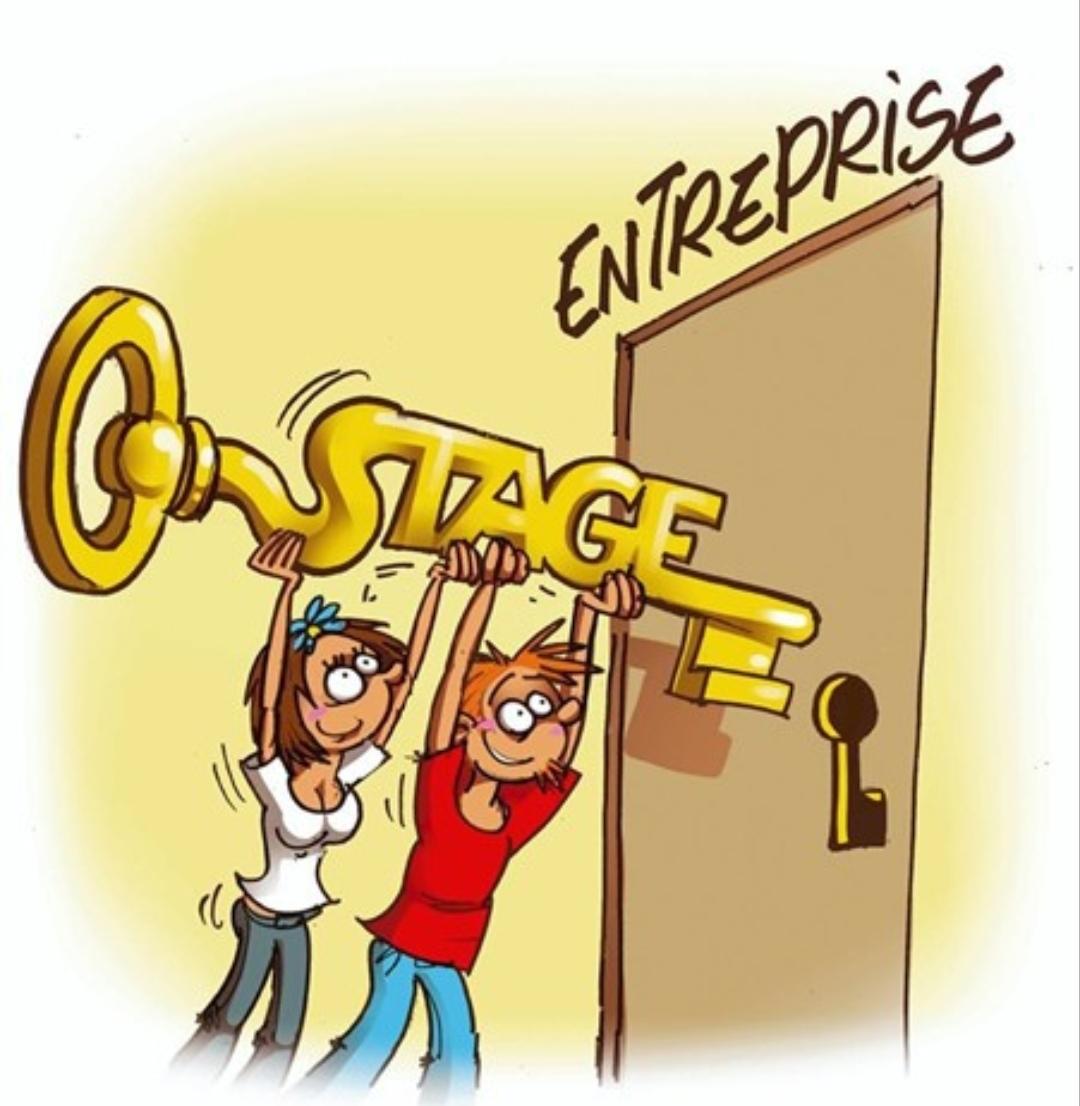 1ère année
6 semaines
Mai/Juin
Réalisation d’une démarche de projet ou qualité (épreuve E6)
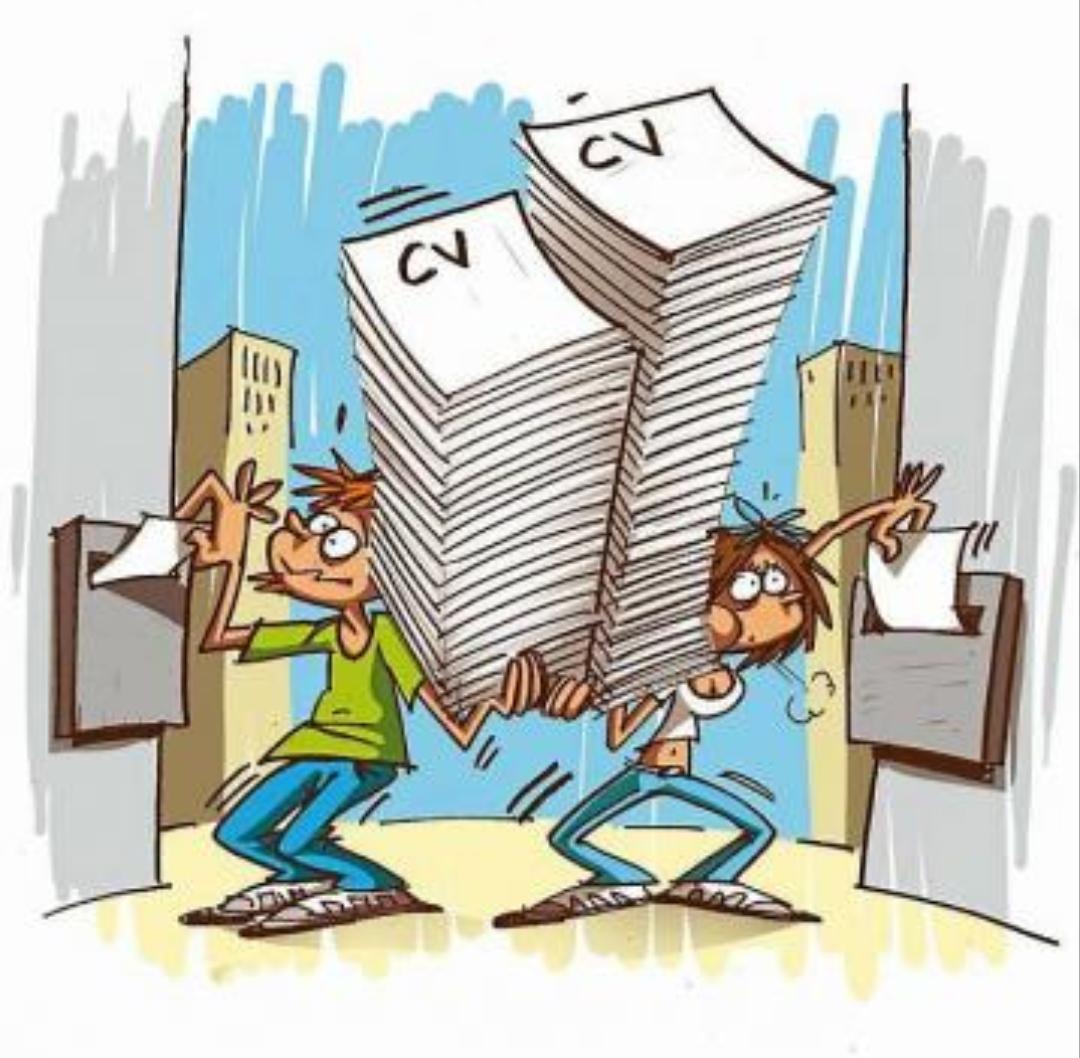 7 semaines
Janvier/Mars
2ème année
Les actions menées
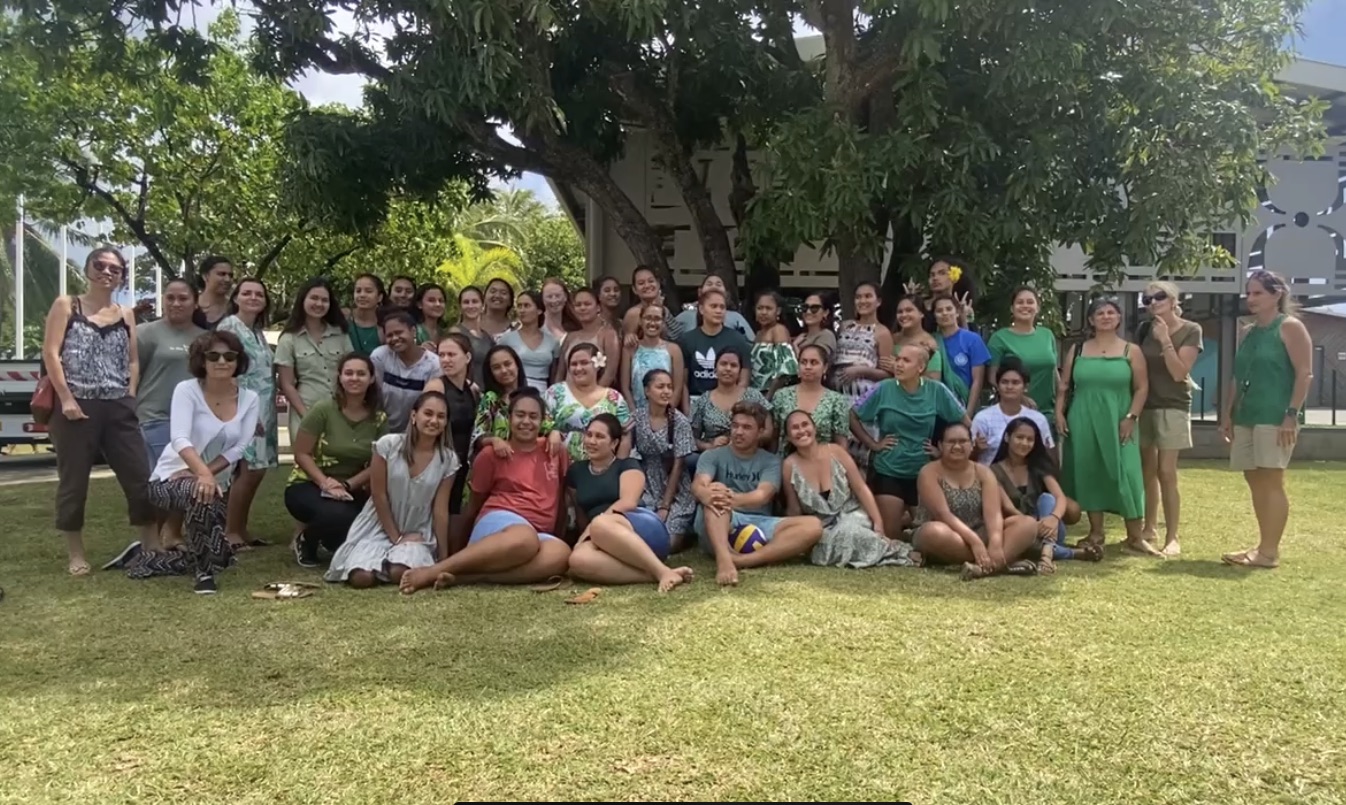 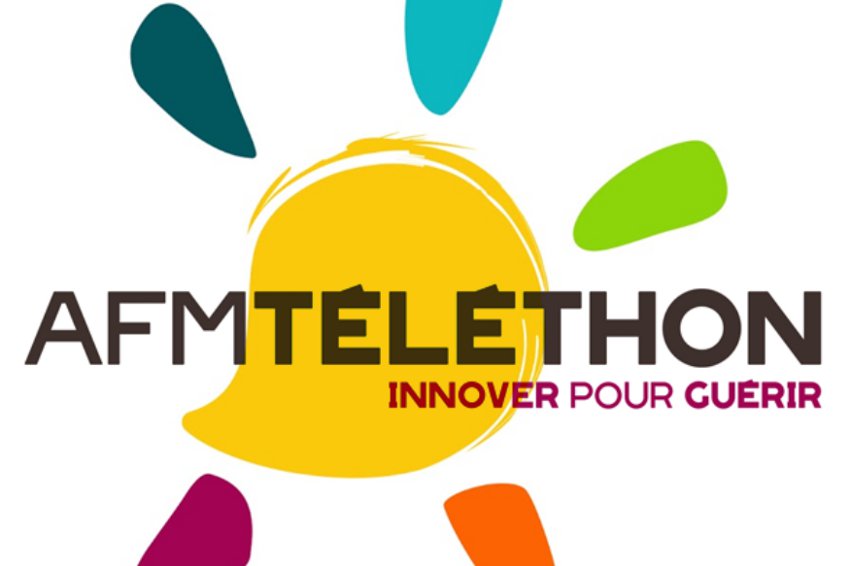 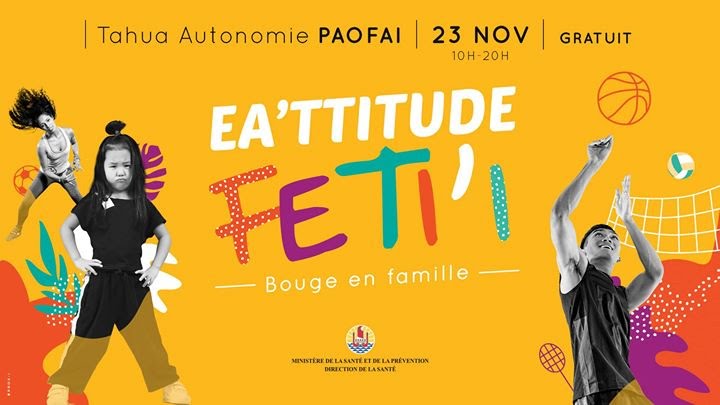 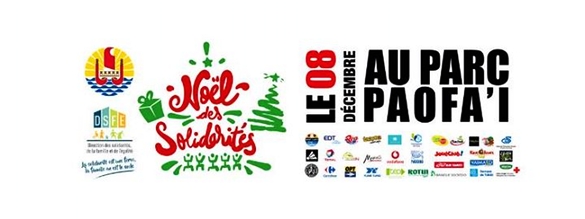 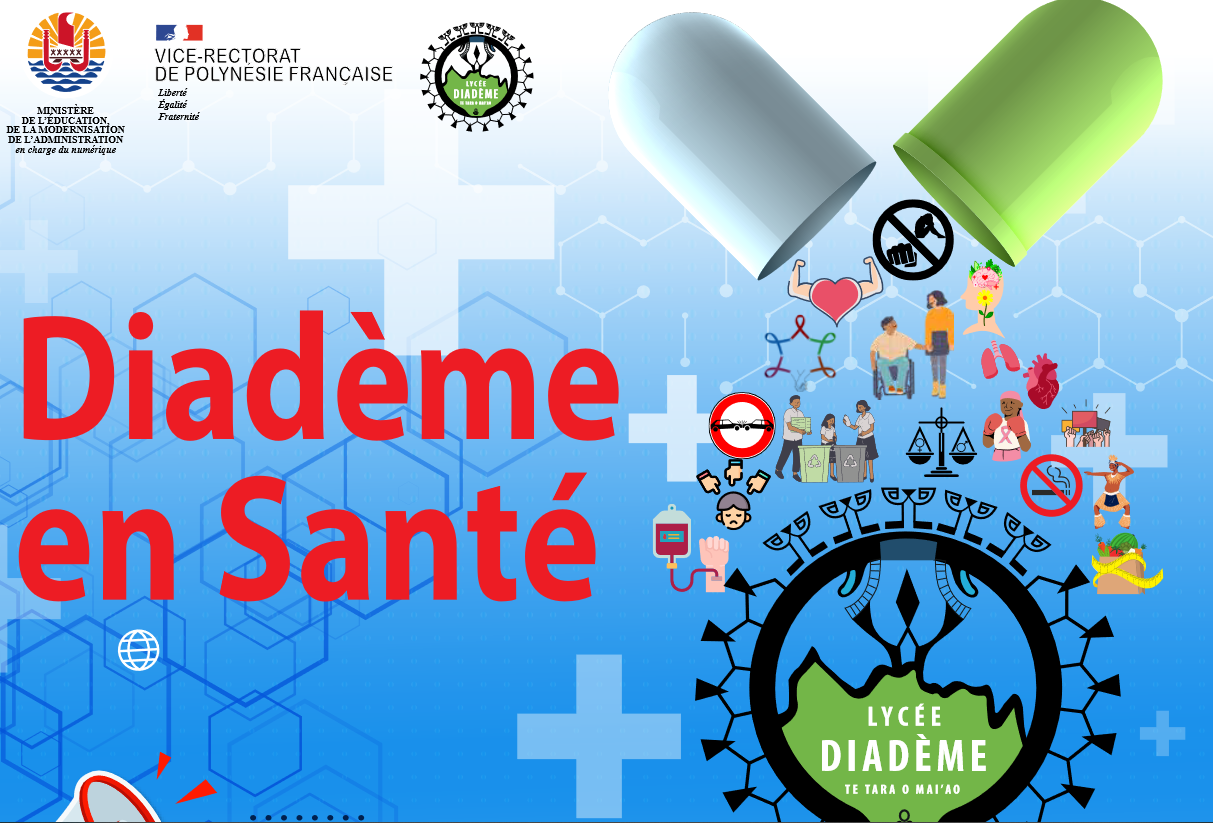 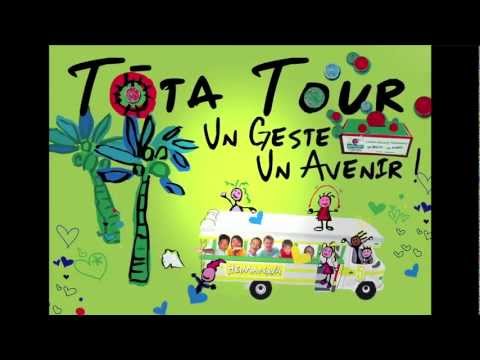 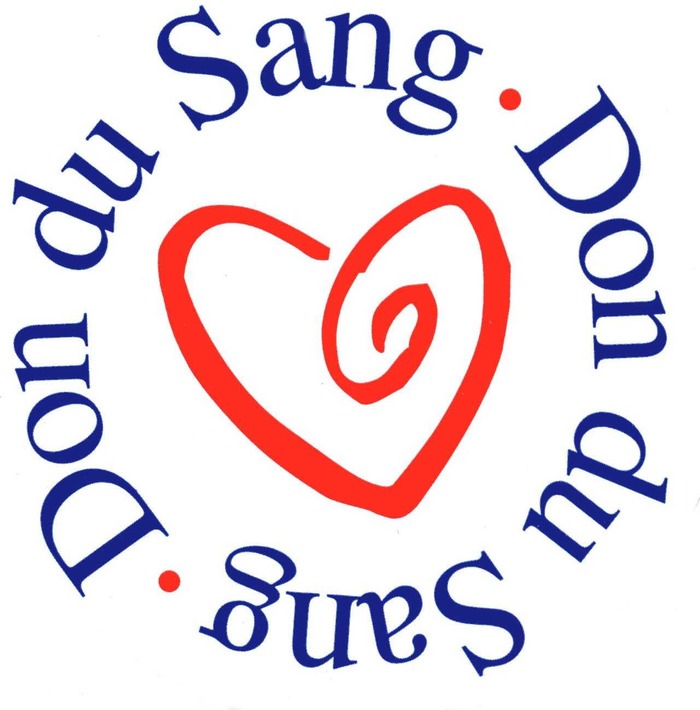 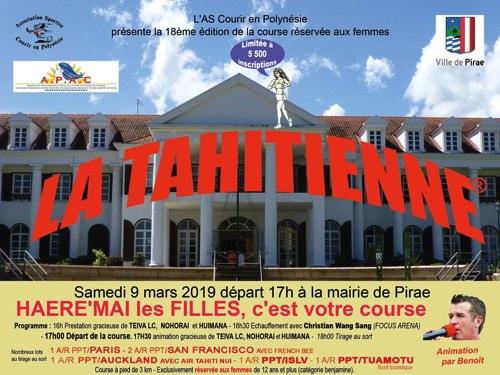 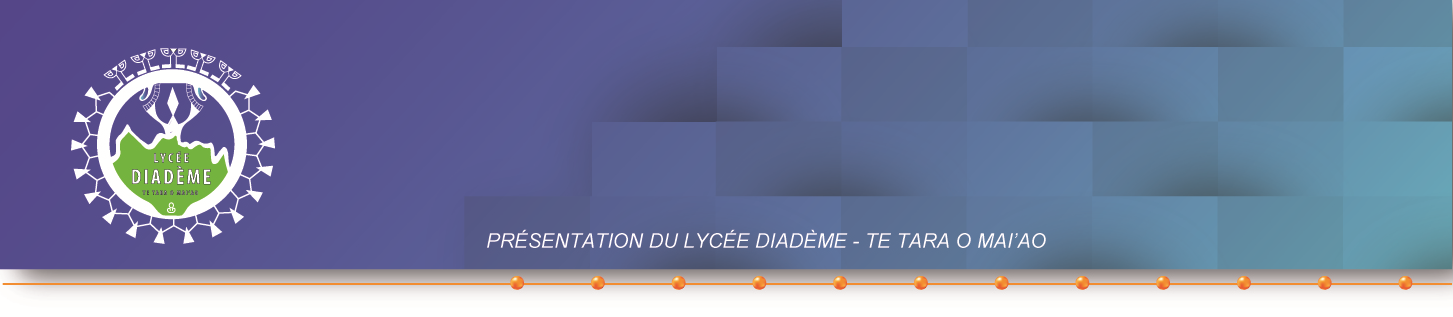 La poursuite d’étude le BTS SP3S
Vie active :
DSFE, CPS, Mutuelles, Assurances santé, OPH, Services de la santé, Services sociaux des mairies, les structures d'accueil pour enfants,  personnes âgées, les services d’aides à la personnes
Concours
Poursuites  d’étude
de la fonction territoriale domaine santé, social
Concours
Poursuite d’étude
Licence/Licence professionnelle
Gestion des ressources humaines appliquée au PMI
Intervention sociale spécialité : Coordinateur(trice) de développement de projets d’économie sociale et solidaire
Management des organisations spécialité économie sociale
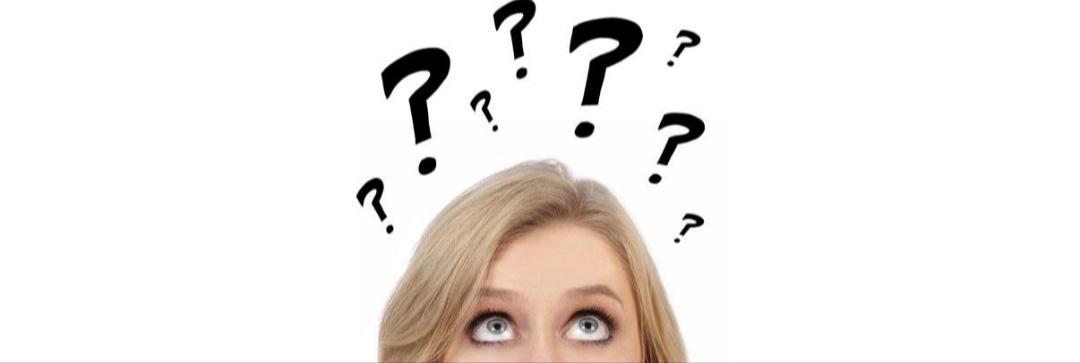 Education santé et prévention
[Speaker Notes: precisez ds l’onglet vie active les lieux de recrutement: DSFE, CPS, mutuelle, Assurance santé, Services de la santé, Les services sociaux des mairies, les structures d'accueil pour enfants,  personnes âgées, les services d’aides à la personnes
pour les concours: restez plus général: concours aupres d”écolede  formation sociale, para médicale, ...]
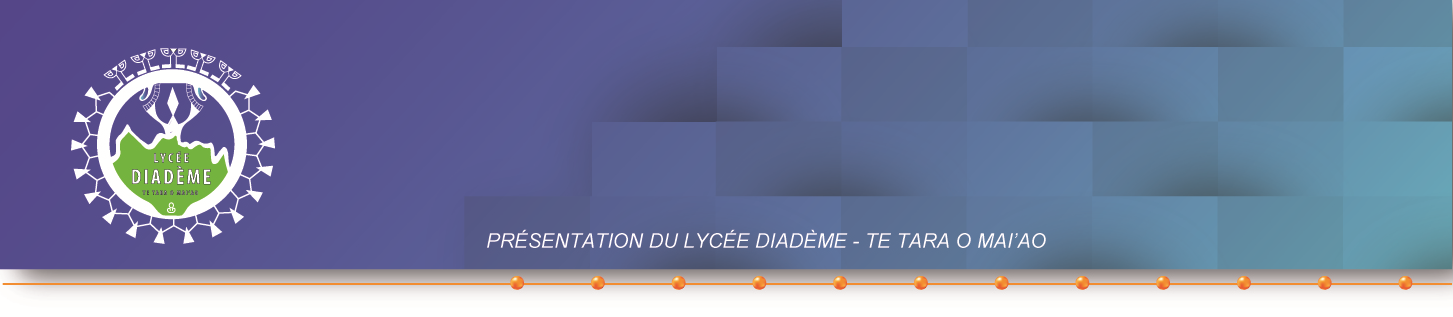 LES PRINCIPAUX SECTEURSD’EMPLOI
La protection sociale
Caisses de sécurité sociale
Centres accueillant un public
Etablissements et services médico-sociaux
Etablissements et services sociaux et socio-éducatifs
Centre communal d’action sociale
Mutuelles
Service d’action sociale
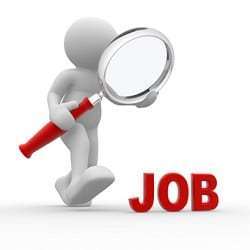 Groupes d’assurance
Enfants
Service de protection de la jeunesse …
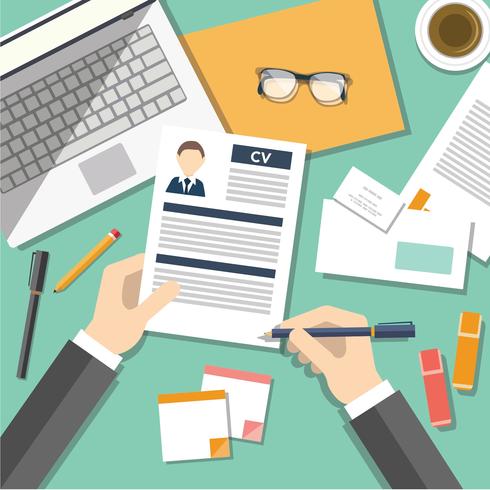 Institutions de prévoyance
Personnes âgées
Personnes en situation de handicap
Maison de l’emploi …
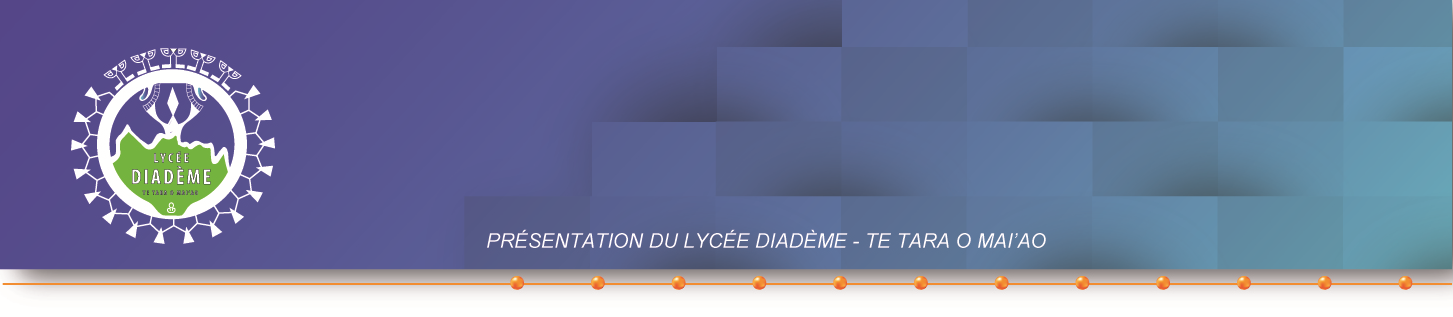 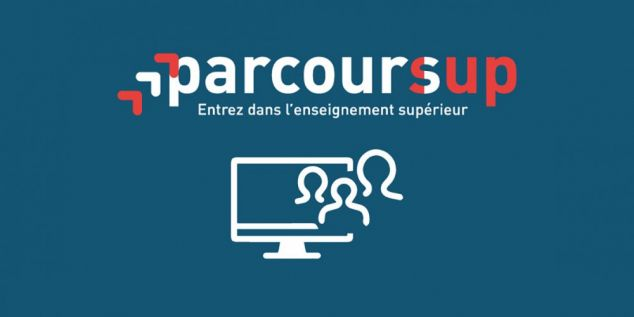 Suivre scrupuleusement les consignes via parcoursup
Inscription via Parcoursup
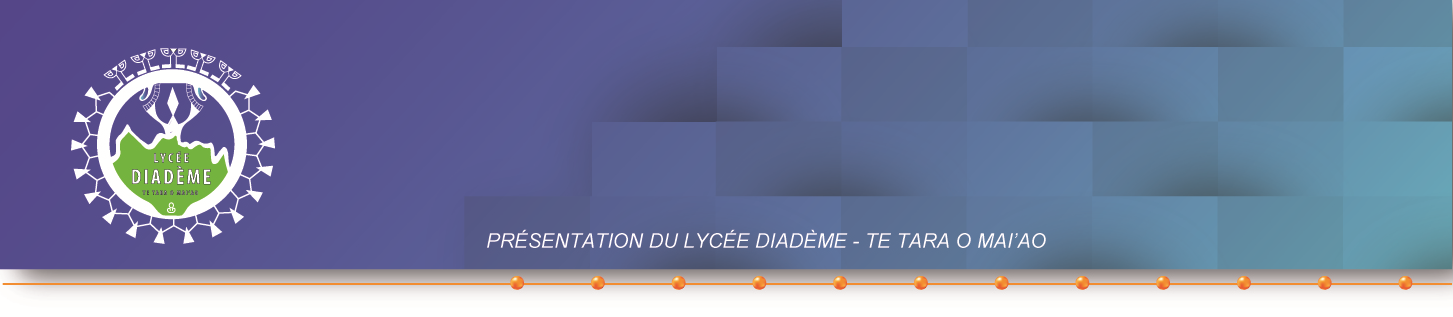 Rentrer en contacter avec nous
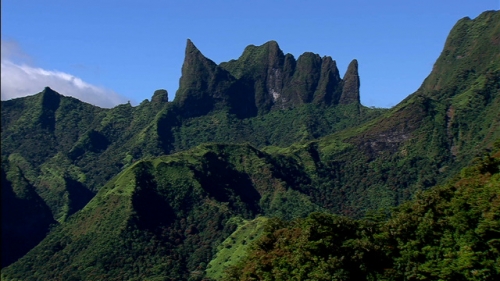 Vous pouvez nous écrire à

btssp3s20222023@gmail.com

Lycée Diadème Te Tara o Maiao
Tél : 40.54.26.00
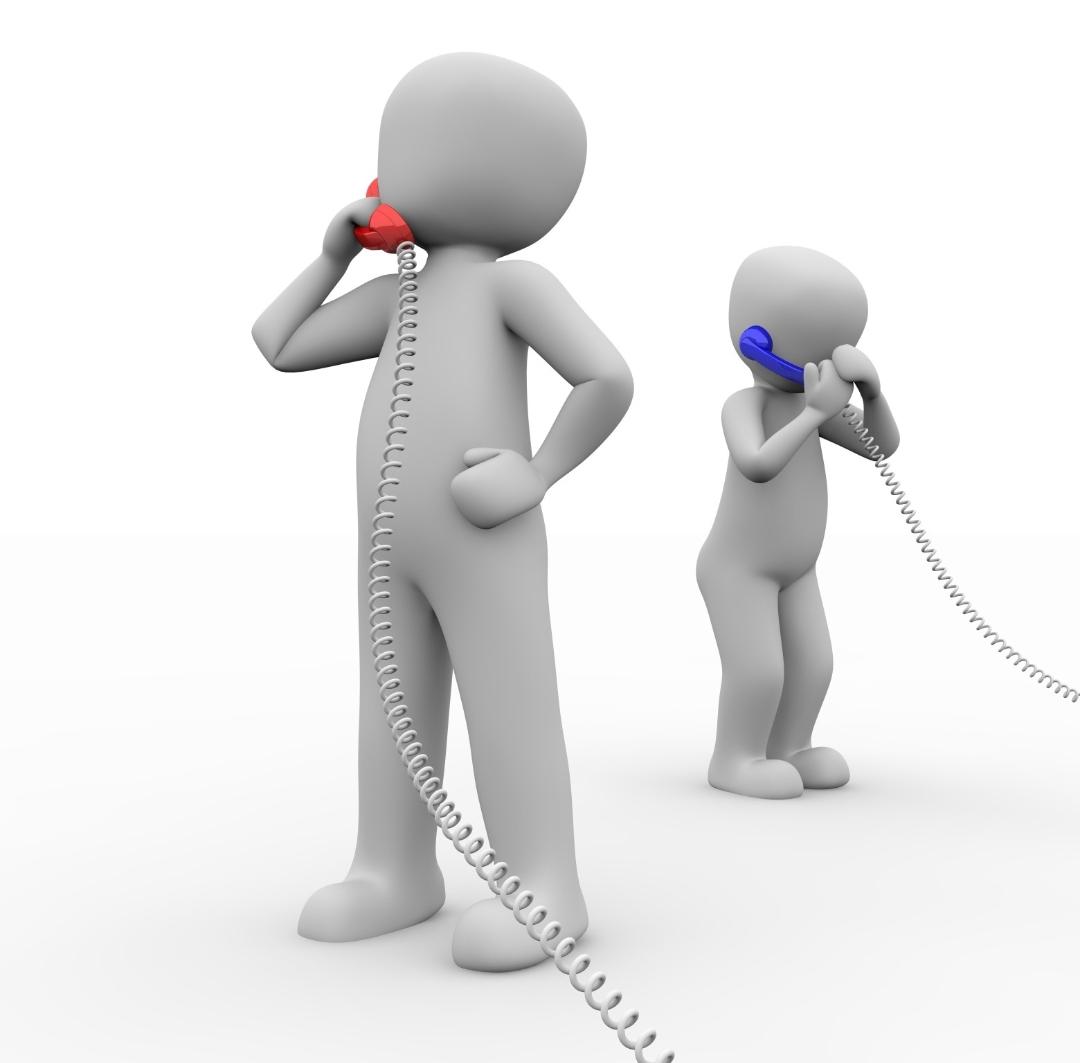 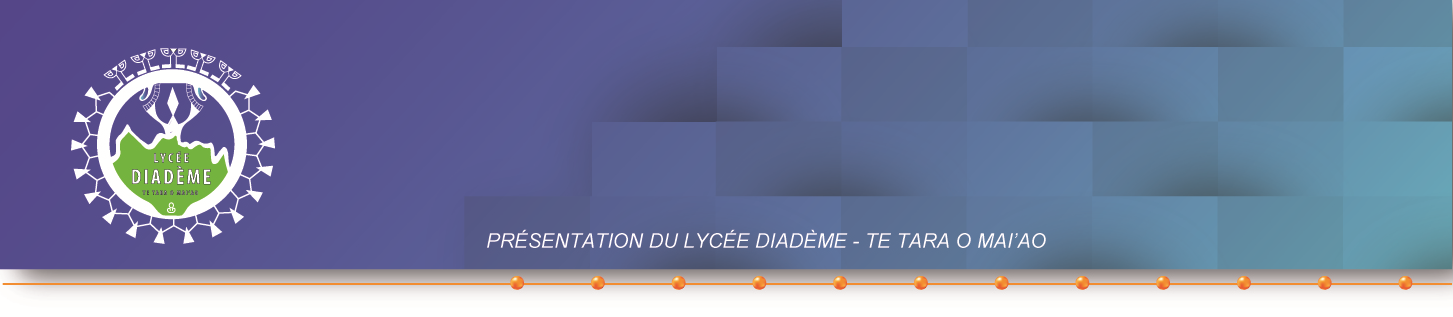 A bientôt , en espérant vous avoir comme futurs professionnels au sein de notre formation!
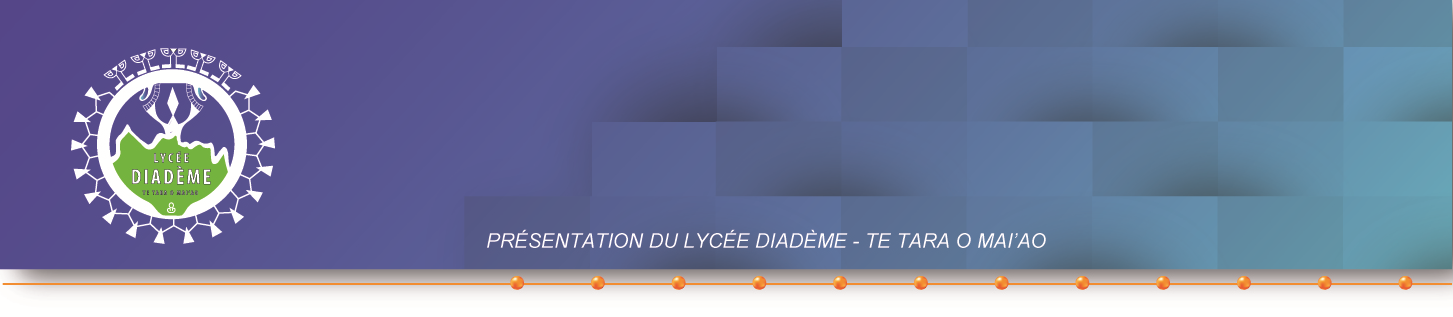 LYCEE TE TARA O MAI’AO- DIADEME

Tel  40 54 26 00